Justification and proofin mathematics education research
Keith Weber
Rutgers University
Thanks
To Tonya Bartell and Michigan State University for inviting me to speak
To my co-authors for helping me on the chapter
[Speaker Notes: Thanks to Tonya and the PRIME group for inviting me to give this talk. I’m excited for the opportunity. I’m familiar with many of you through your writing and talked to a few of you over e-mail, but I haven’t met most of you in person. I’m looking forward to sharing my ideas with you.

I should also give credit to my co-authors who have taken the lead on preparing this chapter. The one drawback of working with these folks is that every time we had a disagreement, I always found myself outvoted]
My co-authors
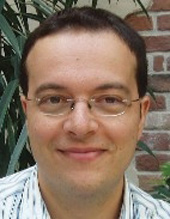 Andreas Stylianides






                      Gabriel Stylianides
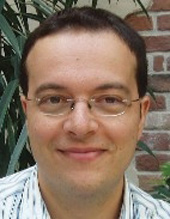 [Speaker Notes: I’m kidding, of course.]
My co-authors
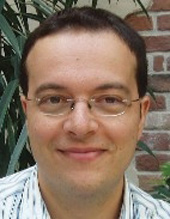 Andreas Stylianides






                      Gabriel Stylianides
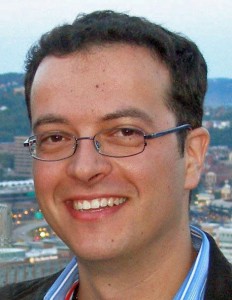 [Speaker Notes: These guys have been the best writers I’ve had the privilege of collaborating with and one particular strength these two have is the ability to accept, digest, and react to critical feedback.]
Overview of this presentation
Three broad perspectives on proof
Why proof continues to play a marginal role in K-12 mathematics classrooms
Why our collective understanding of students’ difficulties with proof might be less secure than we believe
[Speaker Notes: Now, obviously, with a 16000 word chapter spanning several decades of research, I can’t review the whole chapter. What I am going to do is review three themes. The first was how Gabriel, Andreas, and I have conceptualized three broad areas of research on proof. The second theme concerns why proof plays a marginal role in contemporary K-12 classrooms. Most of the work on this part was done by Gabriel and Andreas.

In the third part of the talk, I’m going to take the liberty of offering a critical analysis of what we collectively know as a field, with the point being that it might be less than we think. Some of this has been developed independently of Andreas and Gabriel. I think they would agree with many of my arguments– indeed I cite some of their papers to make my points– but I don’t want to presume to speak for them.]
Broad research perspectives on justification and proof
What constitutes a proof?
What are the ultimate goals of mathematics educators within this perspective? That is, what would constitute effective instruction?
What intermediate questions are asked to help mathematics educators achieve these goals?
[Speaker Notes: Research in mathematics education on proof is multi-faceted, with large variation on methods, theoretical orientations, goals, constructs, and so on. This makes it difficult to give a coherent review and, as I will discuss shortly, to build upon each others’ work.

What Gabriel, Andreas, and I did was say that many different research studies can be placed into one of three broad perspectives where there appears to be general agreement on what constitutes a proof, what the ultimate pedagogical goal of this research will be, and what intermediate questions are addressed by mathematics educators to achieve these goals. 

To be clear, this classification was done by Gabriel, Andreas, and I. I am not saying the researchers would necessarily classify their work as such. I should also state that we are describing the work at the level of individual studies, not necessarily the beliefs held by a particular research. In fact, I’ve done work in each of the three perspectives.]
Proving as problem-solving
Proving is treated as a special case of problem solving (Gick, 1986; Koichu, Berman, & Moore, 2006; Weber, 2001, 2005). Or a proof is assumed to be a required part of a solution to a problem (Polya, 1945; Schoenfeld, 1985). 
Researchers tend to take an observer-oriented or expert-oriented lens. Much of this theory behind this work is drawn from the 1980’s psychology literature, such as work in information-processing perspective (Anderson et al, 2004; Koedinger & Anderson, 1990; Weber, 2001, 2006).
[Speaker Notes: With that in mind, many researchers treat proving as a special case of problem solving. Others think that problem solving necessarily is proving, as a complete solution to a problem contains a deductive justification that one’s answer is correct. Broadly speaking, researchers here have tended to take an observer-oriented lens or a research-oriented lens. Much of this work has been based on theories of cognitive psychology, such as the information processing approach.]
Proving as problem-solving:Characterizing proof
What counts as a proof is generally treated as unproblematic. How one codes for a proof is treated implicitly or given a formal criteria.
A proof was “a demonstration that the result must be true by reasoning from the given conditions to the result using a logically connected sequence of steps” (Hiebert et al, 2003, p. 73).
Proof could also be viewed as a strictly deductive argument that attends to the status of statements (Duval, 2007) and does not admit rebuttals (Hoyles & Kuchemann, 2002)

Issues of what a proof represents to the student or a students’ motivation for trying to write a proof are usually not explicitly considered.
[Speaker Notes: In these studies, what counts as a proof is generally treated as unproblematic. In some cases, no definition or coding scheme for proof is provided at all. In cases where it is provided, it is usually based on some external formal criteria, rather than an individual student’s personal psychological criteria. One example of such a definition is by Jim Hiebert and his colleagues who define proof as “a demonstration that the result… Notice, like many definitions of this type, it is question-begging. What does it mean for steps to be “logically connected”. This isn’t a criticism– great philosophers have a heck of a time trying to define proof.

Issues of what proof represents to the student, or students’ motivation, for proving are usually not considered explicitly.

Here, let me remind you one more time that I don’t want to attribute beliefs to a researcher, I’m only talking about the underpinnings of a particular study. I’ve classified some of Schoenfeld’s Mathematical Problem Solving. It would be unfair and untrue to say that Alan Schoenfeld didn’t care what a proof represented to a student. What I’m saying is that in many of his study of heuristics and metacognition, this issue was not an explicit topic of consideration.]
Proving as problem-solving:Research questions
The goal is to design instruction so that students can give “correct” answers on proof construction tasks and other proof related tests (e.g., checking if a proof is valid).

This is conceptualized in helping students developing the resources, procedural skills, and reasoning processes to write proofs effectively.
Central questions: What are the skills and processes used to write a proof? Which of these skills and processes do students lack?
[Speaker Notes: In this perspective, the ultimate goal is to provide students with instruction that enables them to construct proofs that were valid to an expert or to obtain normatively correct  answers on other proving tasks.

This is usually conceptualized by helping students develop specific resources, skills, and reasoning processes that will facilitate students’ proof writing.

To support this goal, researchers try to identify skills and reasoning processes that are useful for writing a proof as well as identifying skills and processes that students lack, and thus contribute to their failure.]
Proving as problem-solving:Example of a research program
Selden and Selden (1995) noted that if we have a proof method (e.g., direct proof, proof by contradiction) for a statement, we can find the first few lines and the last few lines of the proof based on the form of the statement.
[Speaker Notes: As an illustration, I am going to illustrate a research program conducted by Annie and John Selden on proof frameworks. What Selden and Selden observed was that if we have a statement and a proof method, like direct proof and proof by contradiction), the first few lines and the last few lines of the proof are based on the form of the statement. Writing thisis a procedural skill that many students lack.]
Proving as problem-solving:Example of a research program
If f(g(x)) is an injective function, then g(x) is an injective function.
(DIRECT PROOF)
[Speaker Notes: Let me illustrate this. Suppose I want to prove that if f(g(x)) is an injective function, then g(x) is injective with a direct proof.

Selden and Selden claimed that when they give this to advanced math majors, many struggle with this and do not know how to begin their proof.]
Proving as problem-solving:Example of a research program
If f(g(x)) is an injective function, then g(x) is an injective function.
(DIRECT PROOF)
[Speaker Notes: What they argue is that much of this proof can be written by the form of the argument. Since this is an if-then statement, the proof begins by assuming the if and concluding the then.]
Proving as problem-solving:Example of a research program
If f(g(x)) is an injective function, then g(x) is an injective function.
(DIRECT PROOF)
Assume f(g(x)) is an injective function.







Therefore g(x) is an injective function
[Speaker Notes: We can then begin by unpacking the then part of the statement. What does it mean for g(x) to be injective?]
Proving as problem-solving:Example of a research program
If f(g(x)) is an injective function, then g(x) is an injective function.
(DIRECT PROOF)
Assume f(g(x)) is an injective function.







Therefore g(x) is an injective function
Proving as problem-solving:Example of a research program
If f(g(x)) is an injective function, then g(x) is an injective function.
(DIRECT PROOF)
Assume f(g(x)) is an injective function.






For all a,b in Dom(g), g(a)=g(b) implies a=b
Therefore g(x) is an injective function
[Speaker Notes: The definition is for any two elements in the domain of f, g(a)=g(b) implies a=b]
Proving as problem-solving:Example of a research program
If f(g(x)) is an injective function, then g(x) is an injective function.
(DIRECT PROOF)
Assume f(g(x)) is an injective function.






For all a,b in Dom(g), g(a)=g(b) implies a=b
Therefore g(x) is an injective function
[Speaker Notes: Well how do we prove a for all claim? We begin by assuming arbitrary elements and concluding the predicate of such a claim, so we get….]
Proving as problem-solving:Example of a research program
If f(g(x)) is an injective function, then g(x) is an injective function.
(DIRECT PROOF)
Assume f(g(x)) is an injective function.
Let a and b be elements of the domain of g.




g(a)=g(b) implies a=b
For all a,b in Dom(g), g(a)=g(b) implies a=b
Therefore g(x) is an injective function
Proving as problem-solving:Example of a research program
If f(g(x)) is an injective function, then g(x) is an injective function.
(DIRECT PROOF)
Assume f(g(x)) is an injective function.
Let a and b be elements of the domain of g.




g(a)=g(b) implies a=b
For all a,b in Dom(g), g(a)=g(b) implies a=b
Therefore g(x) is an injective function
Proving as problem-solving:Example of a research program
If f(g(x)) is an injective function, then g(x) is an injective function.
(DIRECT PROOF)
Assume f(g(x)) is an injective function.
Let a and b be elements of the domain of g.
Suppose g(a)=g(b)


Thus a=b
g(a)=g(b) implies a=b
For all a,b in Dom(g), g(a)=g(b) implies a=b
Therefore g(x) is an injective function
Proving as problem-solving:Example of a research program
If f(g(x)) is an injective function, then g(x) is an injective function.
Proof Framework (Selden & Selden, 1995)
Assume f(g(x)) is an injective function.
Let a and b be elements of the domain of g.
Suppose g(a)=g(b)

Problem solving part of the proof
Thus a=b
g(a)=g(b) implies a=b
For all a,b in Dom(g), g(a)=g(b) implies a=b
Therefore g(x) is an injective function
[Speaker Notes: Selden and Selden describe this, what can be written on the basis of the form of the statement and the proof technique as the proof framework. They note that this is largely procedural. One would not need, for instance, a conceptual understanding of injectivity, domain, or function to get to this part of the proof. They view connecting these two parts of the proof framework as the problem solving part of the proof.]
Proving as problem-solving:Example of a research program
Selden and Selden provide evidence that students lack the procedural skills to recognize proof frameworks.
Most math majors cannot recognize the logical “if-then” structure of informal statements. (e.g., “all differentiable functions are continuous”). (Selden & Selden, 1995).
For A->B statements, math majors will accept an argument assuming B and ending in A as a proof. (Selden & Selden, 2003; replicated in Inglis & Alcock, 2012; Weber, 2010).
[Speaker Notes: Selden and Selden also provide evidence that students lack the ability to write proof frameworks. They have trouble expressing mathematical propositions in their logical form, which they view is necessary for writing proof frameworks. They also notice for conditional statements, math majors will often accept an argument that begins by assuming the conclusion and then deduces the antecedent.]
Proving as problem-solving:Example of a research program
Selden and Selden (2013) teach math majors how to prove by engaging in two stages.
The formal-rhetorical part which involves choosing a proof framework and getting the beginning and ending of the proof as a procedural skill
The problem-solving part which involves exploration and heuristics.
[Speaker Notes: They are currently working on instruction that attempts to teach students the formal-rhetorical part (or the proof framework part) procedurally, before addressing the problem-solving part of the proof.]
Proving as problem-solving:Example of a research program
Selden and Selden (1995) identified a skill that students needed to write proofs
They did this through theoretical analyses, although others do this by studying experts (Schoenfeld, 1985; Weber, 2001)
Although this skill was procedural, others have looked at heuristics (Schoenfeld, 1985), planning (Polya, 1945), etc. 

Selden and Selden (1995, 2003) documented that math majors lacked this skill.

Selden and Selden (2013) designed instruction to teach this skill.
[Speaker Notes: In terms of the broader perspective, Selden and Selden’s research program is representative in several ways.

They identified a skill that they believed was necessary for writing proofs. They did so by their own theoretical analysis; sometimes others do this by studying mathematicians. In Selden and Selden’s case, the skill was procedural, although others have identified things like heuristics.

After documenting that math majors lacked this skill, Selden and Selden worked on teaching it. Notice that Selden and Selden didn’t focus on students’ conceptions of why proof frameworks were necessary or useful for proving. This was present in their instruction, but more weight was put on students acquiring this skill.]
Proving as convincing
Some have viewed proof as a convincing argument. Proof is an argument that convinces…
A knowledgeable mathematician (Davis & Hersh, 1981)
A reasonable skeptic (Volminik, 1991)
An enemy (Mason, Burton, & Stacey, 1981)
A particular community at a particular time (Balacheff, 1988)
An individual or particular student (Harel & Sowder, 1998)

This perspective was crystallized by Harel and Sowder’s (1998) seminal paper on students’ proof schemes, where these focused on how individuals sought to convince and persuade.
A major accomplishment was shifting how we account for difficulties of proof. It was not a deficiency of problem solving but an issue of epistemic cognition (Weber, Inglis, & Mejia-Ramos, 2014).
[Speaker Notes: The next broad perspective that I will discuss is proving as convincing.

Currently, I think this the dominant metaphor for proving in the field. While there is some variance in who should be convinced by a proof, the consensus is that a proving is an effort to convince oneself or someone else about the truth of a claim.

Although this work in this direction dates back at least to Art Bell in 1976, it was crystallized and largely shaped by a famous paper by Harel and Sowder on proof schemes, where a students proof scheme dealt with how individual students attempted to convince themselves and persuade others that something was true.

My colleagues and I say a major accomplishment in this paper dealt with how we framed students’ difficulties with proof. Instead of this representing a deficiency in problem solving, it was now framed as a problem with students’ epistemic cognition.]
Proving as convincing:Characterizing proof
A mathematical proof is described as an argument that is based on deductive reasoning (as opposed to empirical or authoritative evidence) on the grounds that this convinces mathematicians 
Issues of how students regard various types of evidence and their standards of conviction are essential.
Issues of how students choose amongst valid strategies or overcome impasses tend to receive less emphasis.
Students’ proof attempts tend to be primarily coded by the types of arguments with less interest in whether the logic is correct or some impasse was reached.
Logical errors are sometimes noted, but usually not problematized as significant by the researcher.
[Speaker Notes: In terms of how proof is characterized, a mathematical proof is an argument based on deductive reasoning. This is on the grounds that these are the types of arguments that persuade mathematicians. Essential issues in this area are how students regard various types of evidence.

In this area, less emphasis is given to Issues of how students choose among valid strategies or overcome impasses. The primary coding of students’ arguments is based on the type of evidence they use– empirical or deductive– invalid deductive proofs are sometimes noted, but usually are not problematized.]
Proving as convincing:Research goals
The ultimate goal of the research is to design instruction that leads students to refine their standards of conviction to those held by mathematicians.
“The goal of instruction must be unambiguous- namely to gradually refine students’ current proof schemes to the proof schemes shared and practiced by contemporary mathematicians” (Harel & Sowder, 2007).

Research questions include:
What are students’ and teachers’ proof schemes and/or standards of conviction?
[Speaker Notes: The goal of instruction in this framework is to design environments that lead students to refine their standards of conviction to those held by mathematicians.

Harel and Sowder are quite clear on this, “the goal of instruction…”

Intermediate questions include what are students’ and teachers’ proofs schemes]
Proving as convincing:Example of a research program
Harel and Sowder (2007) define one’s proof scheme as “what constitutes ascertaining and persuading for that person”.
An (inductive) empirical proof scheme is “characterized by evidence from examples … and substitution of particular numbers for algebraic expressions, and so forth”.
A (transformational) deductive proof scheme has “three essential characteristics: generality, operational thought, and logical inference”.

A first goal of research is to see the proof schemes of various populations (middle school students, secondary students, university students, and teachers).
[Speaker Notes: Harel and Sowder define one’s proof scheme as “what constitutes ascertaining and persuading for that person”.

They give a comprehensive taxonomy of various students’ proof schemes, but two have been especially influential in mathematics education research.

An inductive empirical proofs scheme is characteraized by…

A transformational deductive proof scheme has three essential characteristics.

A first goal of research is to see the proof schemes of various populations of students and teachers.]
Proving as convincing:Example of a research program
Recio and Godino (2001) asked 429 first year university students were asked to justify a task from algebra.
(Paraphrased) justify that “the difference of the squares of consecutive numbers is equal to the sum of those numbers”.
43% of the responses were example-based.
Analogous results were found by Recio and Godino (2001) with another sample in geometry.  
Similar results have been found in large scale studies with middle school students (Knuth, Choppin, & Bieda, 2009) and secondary students (Healy & Hoyles, 2000).
[Speaker Notes: Let me describe a typical study for you. Recio and Godino asked 429 first year algebra students to justify this task in algebra. I paraphrase this, but the task is to justify the difference of the squares of consecutive numbers is the sum of those numbers. 43% of students’ justifications were empirical based. The authors found an analogous result with a different population on a justification task in geometry.

The finding that empirical arguments are present in students’ justificaitions has also been found with middle school and secondary students.]
Proving as convincing:Example of a research program
Stylianides and Stylianides (2009) conducted a teaching experiment in which pre-service teachers did the following:
If a circle has n dots on its circumference and segments connecting all the dots, how many regions, at most, does this split the circle into?
Answers are {1,2,4,8,16,31} for n=1,2,3,4,5,6.
Is the statement “For all natural numbers n, 1141n2 + 1 is not a perfect square” true?
No, but the first counterexample exceeds 1025.
PSTs accepted that empirical evidence was inherently unreliable and appreciated deduction as a useful alternative.

Brown (2014) recently published a similar experiment.
[Speaker Notes: So what can we do about this? Stylianides and Stylianides conducted the following teaching experiment.

PST were first given the circle-dot problem. If you had n dots on a circle and all possible segments between any two dots are drawn, how many regions, at most, does this split the circle into. It so happens that for the first five n, the answers are 1, 2, 4, 8, 16, which usually leads students to think there is a recursive doubling pattern or the solution is 2 to the n-1. However, when there are 6 dots, there are 31 regions, not 32. This makes students doubt the reliability of empirical reasoning and wonder how many cases must be checked.

Next, students are asked if 1141n squared + 1 can ever be a perfect square. The answer actually is no, in fact there are infinitely many n where this is a perfect square. But the first instance is an extremely large number. The teachers then said, well if 10^25 checks is not enough, empirical reasoning must be inherently unreliable and so they are receptive to using deductive arguments instead. 

Stacy Brown recently published a similar experiment with similar results.]
Proving as convincing:Example of a research program
Students’ proof schemes are often inferred by the types of arguments they submit.
Others ask students if they find given arguments convincing or satisfying standards of proof (e.g., Martin & Harel, 1989; Segal, 2000; Weber, 2010)
Instruction seeks to have students recognize the limitations of empirical arguments and the generality and utility of deductive ones.
Issues of whether student can actually prove statements often is not considered; incomplete arguments are of less consequence.
Other proof schemes (perceptual, authoritative) are given less attention in the literature.
Mathematicians’ proof schemes tend to be assumed as strictly deductive, although we argue they are more nuanced than is commonly believed (Weber, Inglis, & Mejia-Ramos, 2014)
[Speaker Notes: Let me talk about why this research was representative of the research in the proving as convincing perspective.

Students’ proofs schemes here were inferred by the arguments students produced. Other studies do this by giving students various arguments and asking them to evaluate them.

Instruction seeks to have students recognize the limitations of empirical arguments and the generality and power of deductive ones.

A few other points– the issue of whether students can actually successfully write proofs is not considered, and the flawed deductive arguments that students produced were not the main claims of the research.

For whatever reason, other proof schemes, such as perceptual and authoritative proof schemes, have received comparatively little attention in the literature.

Few people have problematized how mathematicians gain conviction. Anassumption by many is that they gain conviction by deduction and nothing else. My colleagues and I actually think this is unproductively oversimplified, but now’s not the time to grind that ax.]
Proving as socially-embedded activity
Previous research tended to downplay the social and the meaning of the activity of proving for the individual or community.

Instead of the researcher defining what proof is (or should be), understanding what proof is to a community is a target of research.
One goal (for some researchers) is to find out how to frame proof in the classroom to advance pedagogical goals.
Research in this field is still emerging and consequently lacks a coherent theoretical perspective.
[Speaker Notes: The third perspective that I’ll look at is proving as socially embedded activity. This field is still emerging and consequently lacks the coherence and consistency of the last two perspectives. 

Where this differs from previous research is that they do not treat proof as a Platonic object that should be produced, nor do they impose the view that proving is convincing. Rather what proof is for various communities is the research question. A pedagogical goal is how we can frame proof in the classroom so that it achieves pedagogical goals.]
Proving activity:Mathematicians
The role of proving to mathematicians is not solely (or even primarily) to convince, but to increase understanding (e.g., de Villiers, 1990; Hanna, 1990; Thurston, 1994).
Mathematicians claim the primary reason they read proofs is to find techniques they can use in their own research (Mejia-Ramos & Weber, 2011; Rav, 1999; Weber & Mejia-Ramos, 2011).
Social processes and sourcing play an important role (perhaps a primary role) in their acceptance of proofs and theorems (Weber & Mejia-Ramos, 2013).
Proofs in journals are by default accepted as correct (Auslander, 2008; Mejia-Ramos & Weber, 2014; Weber & Mejia-Ramos, 2011)
Many referees will defer to the expertise of the author if (s)he has done reliable work in the past (Mejia-Ramos & Weber, 2014; Muller-Hill, 2010; Weber & Mejia-Ramos, 2011)
[Speaker Notes: One area that I’ve been interested in is how written proof is used with mathematicians.

In mathematics, the role of published proof is not solely to convince mathematicians. In fact, it is often not even primarily there to convince mathematicians. Rather the main reason that mathematicians read published proofs is to find techniques they can use in their own research.

Social processes and sourcing play a significant role in how theorems are believed to be true and how arguments are certified as proofs.

Most mathematicians will have the default assumption that proofs published in respected journals are correct to the point that they will use the theorems in their own research without reading the proof of the theorem. Referees will sometimes defer to the expertise of the author when they are in doubt, if the author has done reliable work in the past. They’ll also use heuristic evidence, like checking a general claim with examples, to verify problematic aspects of the proof.

The key finding here is that mathematical practice is not structured in such a way that a proof can provide absolute conviction in the truth of a theorem.]
Proving activity:High school geometry students
Herbst and Brach (2006) presented standard and non-standard proof-related geometry tasks to 16 students and inferred the following about what “doing proofs” was to students:
Proving tasks are given so the instructor can assess students’ ability to reason logically and communicate clearly (not for conviction or explanation)
Students were not responsible for choosing initial conditions
Students were not responsible (or permitted to) make assumptions or conjectures
In general, much of the creative work that mathematicians do when they prove was regarded as out of bounds to students
One implication is that students might reject some creative tasks that encourage mathematizing, problem-solving, and conjecturing in this environment.
[Speaker Notes: Patricio Herbst and Dan Chazan have done extensive work with what proof is to teachers in a high school geometry course, but I’m going to focus on a study that they did with students. They presented 16 students with non-standard geometry tasks and asked students to react to them. This was a “breaching experiment” in which Herbst and Brach gave students non-normative situations to gather evidence on what was normative. 

Their key findings were that students interpreted proving tasks as giving the instructor the opportunity to assess ability to reason logically and communicate fluently. This was not there to provide conviction and explanation. This focus on being an opportunity to show deductive reasoning placed several responsibilities on the instructor, including giving initial conditions. Students weren’t expected to make assumptions or choose conjectures. One consequence is that students would reject some creative proving tasks that encourage mathematicizing, problem-solving, and conjecturing, at least in a geometry context.]
Proving activity:Reform-oriented classrooms
Proving has the potential to play roles beyond conviction in inquiry classroom.
Larsen and Zandieh (2008) describe the role of proof in a classroom where students “re-invent” definitions of mathematical concepts.
As definitions and conjectures were not precisely articulated, sometimes proofs and counterexamples co-existed.
When this occurred, carefully inspecting the proof led students to re-define concepts, revise conjectures, or locate hidden assumptions in the proof.
These processes were analogous to the ones described Lakatos (1976) in Proofs and Refutations.
Hence, proofs (even invalid ones) played a central role in creating mathematical knowledge.
[Speaker Notes: Here’s a positive example of the way proving can contribute to knowledge in an inquiry-based classroom.

Larsen and Zandieh describe the role of proof in a classroom where students were trying to re-invent the definitions of core mathematical concepts. As the ideas in the class, including the definitions, were coming from the students, they often were not articulated precisely or accurately. As a result, sometimes a proof and a counterexample to the same claim emerged.

When this occurred, students would carefully inspect the proof and this would lead them to re-define the concepts, revise their conjectures, or locate hidden assumptions in the proof, in a process analogous to the ones described by Lakatos in his famous Proofs and Refutations.

Here, proofs played a central role in advancing mathematical knowledge.]
Research on proof:Overarching comments
In general, there are far more studies on students’ difficulties with proof than on interventions to address these difficulties.
In comparison to other areas of mathematics education, work on proof from sociological and ethnographic perspectives is limited.
Each perspective has different conceptions of what a proof is which strains communication and inhibits from math educators building upon one another’s work (Balacheff, 2008; Weber, 2009).
The perspectives have worthy goals, but very different goals, which makes it hard to measure progress.
[Speaker Notes: I’ll wrap this part of the talk up by making a few general comments across all the perspectives.

First, in general, there are far more studies on students’ difficulties than there are on interventions to address these difficulties.

Second, in comparison with other areas of mathematical, there is relatively little work from a sociological and ethnographic perspective.

Third, as each perspective characterizes proof differently and has different goals, which makes it hard to measure progress or for different researchers to build on each other’s work. Let me elaborate on that.]
Research on proof:Overarching comments
Maher and Martino (1996) report on a fifth grade student in a supportive environment who produced a surprisingly sophisticated proof by cases.
Frequently cited as an example that children are capable of proving if placed in a supportive environment (e.g., Stylianides, 2007)
The article, “the development of the idea of mathematical proof”, was about how students came to appreciate deductive support for an argument rather than referring to empirical evidence.
The argument violated some typical standards of proof: It was written in informal language, did not attend to the logical status of statements (what was assumed, what was deduced), and it made reference to pictures.
[Speaker Notes: My colleague, Carolyn Maher, and Amy Martino published an influential paper on a fifth grade student, Stephanie, who produced a surprisingly sophisticated proof-by-cases in fifth grade. This is frequently cited as support for the view that students are capable of deductive reasoning. Indeed, the title of the paper is suggestive. “The development of the idea of mathematical proof”. The key finding from the paper wasn’t the quality of Stephanie’s proof. It was the fact that she attempted a deductive justification at all.

On the other hand, it’s useful to note that the arguments violated some standard norms of proof.]
Research on proof:Overarching comments
Several studies suggest math majors have serious difficulties with writing proofs (e.g., Hart, 1994; Moore, 1994; Weber, 2001)
If Maher and Martino’s students can engage in proving and math majors cannot, would we say that we can train fifth grade students to be better at proof than advanced math majors?
If the math majors presented the proof-by-cases in Maher and Martino’s study, would a teacher or researcher be satisfied?
If a math major gave a symbolic demonstration– say, “since we have two independent choices for each of four spots in the tower, there are 24 towers”, would Maher and Martino be satisfied?
Was Maher’s instructional environment completely “successful”?
Is proving not a unitary construct but specific to class, content, teacher, and so on?
(See also Mejia-Ramos, 2008, where the author compares the proofs desired by Duval with the one’s produced in Boero’s teaching experiments).
[Speaker Notes: On the other hand, several studies suggest math majors have serious difficulty in writing proofs. So we have a claim that Stephanie could produce proofs and math majors cannot. 

How should we interpret these claims and compare the two studies?]
Proof in the classroom:Recommendations
Numerous influential organizations suggest students should be engaged in proving throughout their education.
NCTM (2000): Instruction “should enable all students to recognize reasoning and proof as fundamental to mathematics [and] develop and evaluate arguments and proofs” (p. 56).
England Department of Education (2013):  Students should “reason mathematically by following a line of enquiry, conjecturing relationships and generalisations, and developing an argument, justification or proof using mathematical language" (Department for Education, 2013, p. 3).
CCCSM (2012): Students will “build a logical progression of statements to explore the truth of their conjectures”.
[Speaker Notes: I want to shift to the second topic of this talk, and as I said earlier, this summary was largely produced by Andreas and Gabriel. Numerous organizations suggest studnets should be engaged in proving throughout their education and have some competence in proving by the time they complete 12th grade. I’ll let you read some recommendations yourself.

The issue is, what impact do these recommendations have? What is the role of proof in contemporary K-12 classrooms?]
Proof in the classroom:Recommendations
Hanna and Jahnke remarked in 1996 that although there are recommendations for proof, little was known on if and how they were implemented.
In the 1999 TIMSS video study, Hiebert et al (2003) reported that 39% of Japanese classes contained proof but there were too few instances in US classrooms to make an estimate of how common they were.
[Speaker Notes: Recommendations about proof were made in the 1990s, which led Hanna and Jahnke to remark that little was known if or how they were implemented. The 1999 TIMSS study revealed that the answer is, they weren’t implemented much. Hiebert and colleagues found that 39% of Japanese classes in the TIMSS data set contained proof, but there were too few instances in US classrooms to even make an estimate. In short, proof was exceptionally rare in US classrooms.

Is this still the case? We lack the data to draw firm conclusions but there is suggestive data indicating the answer is yes, proof still plays a marginal role in US K-12 classrooms.]
Proof in the classroom:Current status of proof
Bieda (2010) studied seven experienced US middle school teachers trained in using the Connected Mathematics Curriculum, which was rich in proving tasks.
The 43 lessons that Bieda studied had a total of 73 proving tasks, which resulted in the following
Many tasks were not implemented at all or only discussed in small groups
Students’ justifications involved an appeal to examples
Students gave a general argument, many of which fell below the standard of proof
Students provided no justification at all.
[Speaker Notes: Bieda studied seven experienced US middle school teachers who were trained in using Connected Mathematics, a curriculum that was rich in proving tasks. In other words, these were very favorable conditions for proof to emerge. If proof was going to play a significant role in middle school classroom, here would be one place we’d expect to find it. But the results were disappointing.

The 43 lessons that Bieda observed had a total of 73 proving tasks. Many tasks were not implemented at all or were only discussed in small groups. Of the tasks that were implemented, many led to empirical justifications from the students and many led to no justifications from the students. When students did provide general argumetns, they often fell below the standards of proof.]
Proof in the classroom:Current status of proof
Bieda (2010) attributed the failure to have proof play a larger role to several factors:
“Teachers in the classrooms observed did not provide sufficient feedback to sustain discussions about students’ conjectures and/or justifications. … When a teacher provided feedback to students’ justifications, it was not sufficient to establish standards for proof in a mathematics classroom. For instance, teachers were just as likely to sanction a justification with a positive appraisal if it was a justification based on nonproof arguments as a justification based on general argument. (p. 377)
Time constraints as perceived by the teacher
Lack of training for CMP resources and in pre-service teacher ed
[Speaker Notes: The reasons that Bieda provided for these disappointing results were interesting. A significant one was feedback– namely the teachers did not provide sufficient feedback. When feedback was provided to the student, it usually was not helpful in fostering proving. In fact, teachers were just as likely to sanction…
The author also cited time constraints and limitations of the Connected Mathematics resources to help students cope with the difficult task of implementing proof in the classroom.]
Proof in the classroom:Difficulties with implementing proof
Teachers lack a knowledge of proof and cannot distinguish good proofs from bad proofs (e.g., Knuth, 2002; Stylianides, Stylianides & Schilling, 2004, 2007).
Teachers hold unproductive beliefs about proof
Teachers view “proof as a topic of study, rather than as a tool for communicating or studying mathematics” (Knuth, 2002, p. 63).
Proof was viewed as something only the most advanced students could master (Bieda, 2010; Knuth, 2002; Sears, 2012).
Interviews with mathematicians find they hold the same beliefs about math majors (Alcock, 2010; Harel & Sowder, 2009; Weber, 2012).
For these reasons, proof is not regarded as a central topic to be taught.
[Speaker Notes: We provide several reasons for why proof plays a marginal role in US classrooms. The first concern the teachers. Teachers often lack important knowledge about proofs, including the ability to distinguish between valid and invalid arguments. If teachers cannot make this distinction themselves, it would seem impossible for them to provide good feedback to the students on their arguments.

Teachers also hold unproductive beliefs on proof. Proof is an isolated topic of study, rather than a tool for communicating or understanding. And only the best students are capable of learning proof. For these reasons, proof is often put on the backburner, an unnecessary enrichment topic for the best students. As an aside, like these teachers, many mathematicians believe only the best math majors are capable of understanding proof as well.]
Proof in the classroom:Difficulties with implementing proof
Collective findings from textbooks indicate:
There are often few tasks that invite the opportunity for proving
In particular, many textbooks provide conjecturing tasks, but do not ask for justifications
Most textbooks do not provide space to address students’ difficulties with and unproductive beliefs about proof
Teachers’ guidebooks do not provide teaching with a discussion of, or advice about, how to introduce and scaffold proving tasks
This holds true for textbooks in teacher education programs as well

From International Journal of Educational Research, 64, 2014
[Speaker Notes: More work is needed on textbooks.

Traditional textbooks often provide few tasks that invite the opportunity for proving. In particular, many textbooks, both tradtional and reform, provide conjecturing tasks, but not accompanying proving tasks.

Most textbooks do not provide opportunities to help address students’ difficulties and unproductive beliefs about proof.

Teacher guidebooks do not provide teachers with support for framing, scaffolding, or handling problematic aspects of proof tasks.

This also holds true for teachers in teacher education programs.]
Proof in the classroom:Difficulties with implementing proof
The work of the teacher on proof-related tasks is underspecified. Stylianides, Stylianides, and Shilling (2013) studied three highly qualified elementary teachers implementing proof tasks and observed the following difficulties:
Providing scaffolding without lowering cognitive demand
Managing students’ pre-existing beliefs and dispositions that were geared against proof
Bringing together multiple student contributions in a coherent way
Responding in the moment to students’ questions
Managing time
[Speaker Notes: Even when you have teachers with the desired knowledge and good proving tasks to implement, there are still many difficulties. S, S, & Shilling observed three highly qualified elementary teachers implementing proving tasks and found they had the following difficulties.

They had trouble providing scaffolding without lowering demand, managing students’ pre-existing beliefs and dispositions that were hostile to proof, bringing together multiple student contributions in a coherent way, responding in the moment to students questions, and managing time.]
Proof in the classroom:Summary
Proof appears to play a marginal role in US classrooms, despite of recommendations that it be more prominent.
Teachers often lack the knowledge to evaluate contributions and the beliefs that encourage them to foster proving.
Many textbooks lack sufficient proving opportunities and most teacher guidebooks do not provide support.
The practical work of implementing proof-oriented tasks is under-researched and under-theorized.
Little research in teacher education supports teachers w/ proof
[Speaker Notes: In summary]
Proof in the classroom:Recommendations for research
There have been studies documenting that and why proof plays a marginal role in classrooms (Bieda, 2010; Sears, 2012).

More studies are needed on how proof can and should actually play a role in these classrooms.
Particular attention is needed on what practical work is needed by the teacher to implement these goals effectively.
Intervention studies that support teachers’ ability to implement proof and document changes in their pedagogy are sorely needed.
[Speaker Notes: In terms of future research, there have been some good studies documenting that and showing why proof plays a marginal role in classrooms. More studies are needed on how proof can and should actually play a role in these classrooms. In particular, what is the practical work that a teacher must do to implement proving tasks.

Like the three perspectives described earlier, while we are starting to get a sense of the difficulties that a teacher faces when implementing proving tasks, we have less intervention studies. We urgently need intervention studies that show interventions that can lead to documented positive changes in teachers’ classroom practice.]
How secure is our knowledge?
It is useful to distinguish between two types of generalization:
sample-to-population generalizations: where the researcher infers behavior of a larger population from the behaviors of a sample of that population

analytic generalization: where the researcher generalizes a particular set of results to a broader theory, including anticipating and recognizing relevant conditions that may influence the application of the theory.
May include the generation of new constructs
May include the process of how particular constructs interact with one another to explain individuals’ behavior
(cf., Firestone, 1993).
[Speaker Notes: I will shift to the third theme of my talk. As I said earlier, this represents my perspective on the literature and Gabriel and Andreas never signed off on this. Any errors are mine and any anger should be directed at me.

In most cases, when we do empirical research, we are hoping to identify or understand some phenomenon that goes beyond the specific case we are studying. I find it’s useful to distinguish between two types of generalizations. The first is the traditional sample-to-population generalization. We study some sample of the population in question and infer that what we observed in the sample will generalize to that population. 

But following my colleague Bill Firestone, there is also an analytic generalization. Here the researcher generalizes a particular set of results to a broader theory, and this includes anticipating and recognizing relevant conditions that may influence the application of that theory.

This often involves creating new constructs or illustrating how particular constructs interact with one another to explain behavior.]
How secure is our knowledge?
Sample-to-population	Analytic			
Factor		Generalization		Generalization		
Sample size	Large			Arbitrary (N could be 1)

Type of sample	Representative		Chosen to illustrate phenomenon

Task		Valid measure of construct	Designed to evoke phenomenon

Criteria		True			Useful, explanatory

Comparison to	Sophisticated Popperian	Use other theories to explain
other theory	falsificationism, confirmation,	results, theory inductively
		challenge			generated, often by adapting
					rival theories
[Speaker Notes: In general, my opinion is that as a field, we are not very good at distinguishing between these two. Keith Leatham has a forthcoming JRME article that documents this in terms of how we cite papers. Although he doesn’t use these terms, he does a good job of showing that we cite analytic generalizations as sample-to-population generalizations. Within the proof as problem-solving literature, I think we are particularly egregious about this in terms of students’ difficulties with proof.

A point I should make is that while some studies can make both sample-to-population generalizations, many cannot because the standards for a good rigorous study differ based on the type of generalization that you want to make. 

With sample-to-population, you need a fairly large number of participants to lower the standard error and improve the reliability of your estimates. You want your sample to be representative of the population. You wouldn’t try to estimate the height of MSU students by looking at basketball players, for instance. When you give students’ tasks, it is important that the tasks be a valid measure of the construct you’re generating.

With analytic generalization, the situation is different. Your sample size can be arbitrarily small. You can generalize to theory from a case study. In practice, we tend to have greater N’s than 1, but this is to increase the likelihood of observing interesting phenomena and when phenomena are observed, seeing it with different people can flesh out our understanding of it.

We also don’t need our sample to be representative. If I wanted to study, say, how height influenced social status, I may deliberately be sure to over-represent taller and shorter people in my study. As a researcher, if I do a case study, I’m probably going to use a more articulate and loquacious student as they’ll provide me with better insight into their thinking. 

The task themselves are often geared to invoke the phenomena I want to study. This isn’t to say a study geared toward analytic generalization cannot also be useful for sample-to-population generalization, but most aren’t. Most studies, for instance, have smaller samples without taking care to get a representative sample.

Now this is fine. I’m not saying that one type of study is better than another. I find that good case studies and good large scale studies can have profound conclusions at their best and incredibly shallow results at their worst. All I am saying is that the data you collect sometimes only allows you to make one type of claim responsibly.

One other thing that’s noteworthy is how rival theories are used. In sample-to-population, you are seeking true results that will confirm or challenge rival theories. With analytic generalizations, you want explantory theory that is useful to other researchers. This often is done by taking into account other theories or building new theory by adapting or combining rival theories.]
How secure is our knowledge?
“Students fail to write proofs due to a poor understanding of logic”
Sample-to-population:
Some students perform poorly on a valid measure of proving
Some students perform poorly on a valid measure of logic understanding
There is a correlation between performance on each measure OR students show gains in proving after receiving instruction designed to boost their logic understanding.

Analytic generalization:
Fine-grained illustrations of how a poor understanding of logic directly impeded a student’s proof-writing.
[Speaker Notes: At the risk of belaboring the point, consider the claim, “students fail to write proofs due to a poor understanding of logic”. Depending on how this is interpreted, this could be a sample-to-population claim or an analytic generalization, but each interpretation would require different sources of evidence. 

With sample-to-population, at a minimum, we’d want a substantial number of students performing poorly on a proving task, a substantial number performing on a logic task, and some correlation between the two. One might do a controlled experiment where you boosted one group’s logic understanding and saw if improvement in proof writing occurred as a byproduct of this.

With analytic generalization, we’d want fine-grained illustrations showing how a poor understanding of logic directly impeded a student’s proof-writing.]
Sample-to-population generalization: A gold standard
Senk (1989) conducted an investigation of cognitive factors that may explain students difficulty with proof in geometry:
Over 200 geometry students, broad invitation presumably did not skew distribution of students
Students were asked to write four standard proofs, two of which only involved a single deduction.
Students were asked to complete a van Hiele test that was carefully constructed by the research team using a comprehensive process to assure validity.
Proof writing ability correlated highly (.5-.6) with van Hiele levels
[Speaker Notes: There are some good sample-to-population studies, but they are relatively rare. One of the strongest studies was Senk’s work with van Hiele levels and proving in geometry– and I swear, I’m not just saying this because she’s a faculty member at MSU. In this study, she had a large sample of students that were presumably representative, her research team went through a lengthy process to ensure that they had good measures of proving ability and van Hiele levels, and she found a high correlation between the two constructs. 

I think the finding is striking, and it’s curious and unfortunate that it’s influence has waned somewhat as new perspectives on proofs have emerged.

Now let me show a poor example of sample-to-population generalization.]
Sample-to-population generalization: A poor example
Weber (2001) conducted an expert-novice study:
4 math majors and 4 mathematicians specializing in algebra
Given two “easy” proof tasks to assure a basic level of proving competence, given a test to see if they knew the theorems needed to write the proofs
Observed as they completed five non-routine tasks
If f is a surjective homomorphism from G to H and |G|=pq where pand q are prime, then H is cyclic or H is isomorphic to G.
K={e,(12)(34),(13)(24),(14)(23)} is a normal subgroup of S4. Prove for all s in S4, s6 is an element of K.
When MMs knew the facts needed to write the proofs, they were only successful on 2 of 11 attempts. They often proceeded in an aimless manner when writing proofs.
The Ms wrote 19 of 20 proofs and described “strategic knowledge” for when theorems were likely to be useful.
[Speaker Notes: This was actually my first paper. I had 4 math majors in an abstract algebra course and 4 algebraists participate in this study. 

I gave all two “easy” proofs to assure a basic level of proving competence. I also gave the undergraduates a test to ensure that they had the factual and procedural resources to write a proof.

The proofs I gave were carefully be designed to have the property that they were relatively short and could be completed with a relatively small amount of background knowledge. 

What I observed was there were 11 situations where the participants had the background knowledge to write the proofs, but they only wrote proofs in 2 cases. They didn’t produce invalid arguments, rather they reached a point where couldn’t proceed. They sometimes made a series of random aimless deductions.

The mathematicians were successful on 19 of 20 proofs. When asked to describe their proving processes, they would cite what I called “strategic knowledge”. For instance, one participant said, as soon as I see surjective homomorphism, I go straight to the first isomorphism theorem because that’s what’s going on.]
Sample-to-population generalization: A poor example
This study was arguably good for analytic generalization:
Existing theories (proof schemes, poor logical skills, background knowledge) could not account for students’ difficulties.
One could see how strategic knowledge guided the mathematicians proof writing.
It was illustrated how this would help mathematicians.
[Speaker Notes: This study arguably was a good analytic generalization.

I gave tasks designed to illicit phenomena in strategic decision making when proving. I showed how existing theories could not totally account for mathematics majors failure. And I provided illustrations for how a lack of strategic knowledge hindered students but helped mathematicians.

If google scholar is to be believed, this is my most cited study, but most citations don’t mention strategic knowledge. Rather– and I’m as guilty of this as anyone– they are used to say undergraduates have trouble writing proofs.]
Sample-to-population generalization: A poor example
But the paper is often cited as evidence that undergraduates have trouble writing proofs.
Only four mathematics majors were tested, with no effort to assure representativeness
The proving tasks were “non-routine” and not necessarily measuring the same latent construct.
It’s not clear if math professors would expect students to do well on these items
It’s not clear if performance on any of these items reliably correlates with other proving measures
It was not shown that if these students had the strategic knowledge, that they would have done better on these items (although I did do a small-scale teaching experiment in Weber, 2006).
[Speaker Notes: There is strong reason to question if this is warranted. I only had four students with no effort to assure representativeness. The proving tasks were non-routine. It’s not clear if teachers would expect their students to do well on such tasks and it’s not clear if performance on these items would correlate with other proving measures.

It’s also not shown that if students had strategic knowledge, they would perform better, although I did provide some suggestive evidence for this in my thesis.]
Research on difficulties with proof
We have good analytic generalizations:
Useful constructs and factors
Valid accounts of how particular students were unable to write proofs using these constructs and factors
We have few valid sample-to-population generalizations:
Studies with larger representative samples
Accepted tasks to measure proving competence
If we say X accounts for proving difficulties, measuring X independently of the way we measure proof performance
Experiments showing that the teaching of X can improve the ability to write proofs
We should avoid citing small scale studies showing analytic generalizations as valid sample-to-generalizations.
[Speaker Notes: My claim is that this is a general trend.

We’ve developed good analytic generalizations about students’ proving difficulties. The constructs and factors that researchers have highlighted are important and they provide valid accounts of how particular students struggled with proof. But we have few valid sample-to-population generalizations. Especially at the collegiate level, we need studies with larger samples. It seems that we only publish studies showing a new set of difficulties that students have. But how bad are they? And what do they do well? How many math majors can prove, say, that the sum of two odd numbers is even? It’s a fair question, but we really have no idea what the answer is.

The second point is important as well. We want students to prove better, but studies have no shared standards for how to measure proof-writing proficiency or what an acceptable standard is. It seems that every research study chooses a new set of proving tasks for their study, and almost none of them provide evidence of anything other than face validity.

Some smaller points. To say X accounts for proving difficulties, it would be helpful to provide stronger support for X by measuring it independently of proof performance or conducting studies which show that teaching X can improve proving ability.]
Proving as convincing:Undertheorized?
Students are convinced that mathematics assertions are true on the basis of empirical evidence.
[Speaker Notes: I’m going to also talk about how we might know less about students’ standards of conviction than we might appear.

In this domain, we do have large scale studies. I’ll actually suggest that I think the field is under-theorized and this is leading to an invalid interpretation of the data that’s given.

Let us suppose this claim is true. Is this problematic? Is this something that we should address with instruction? Are students being non-mathematical?

The answer in the literature is yes.]
Proving as convincing:Undertheorized?
Students are convinced that mathematics assertions are true on the basis of empirical evidence.
[Speaker Notes: But I don’t think the issue is so straightforward.

What I would argue is that the answer is unclear. It’s not clear what this statement means because there are two interpretations of the word convinced.]
Proving as convincing:Undertheorized?
Students are convinced that mathematics assertions are true on the basis of empirical evidence.
Two meanings:
Absolute conviction: Being “convinced of A” means “having certainty that A is true”
Harel and Sowder (1998) characterize proof as “removing” (not reducing) doubts and proof “renders conjectures into facts” where a conjecture becomes a fact “when the individual becomes certain of its truth”.
 
Threshold conviction: Believing that A is true beyond a certain threshold and as a warrant to take action.
“Scientists more convinced mankind is cause of global warming”– scientists are 95% certain (from Doyle & Johnson, 2013).
[Speaker Notes: I’m going to call these two interpretations absolute conviction and threshold conviction.]
Proving as convincing:Undertheorized?
Students are convinced that mathematics assertions are true on the basis of empirical evidence.
Two meanings:
Absolute conviction: Being “convinced of A” means “having certainty that A is true
Harel and Sowder (1998) characterize proof as “removing” (not reducing) doubts and proof “renders conjectures into facts” where a conjecture becomes a fact “when the individual becomes certain of its truth”.
 
Threshold conviction: Believing that A is true beyond a certain threshold and as a warrant to take action.
“Scientists more convinced mankind is cause of global warming”– scientists are 95% certain (from Doyle & Johnson, 2013).
[Speaker Notes: By absolute conviction, saying I’m convinced of A means I’m absolutely certain of A. This seems to be what Harel and Sowder were referring to in their original proof schemes paper. Proof removes doubt, which the authors contrast with merely reducing doubt. Proof is concerned with rendering conjectures into facts, by making an individual certain in its truth.

If this is what we mean by conviction, then the above statement is indeed problematic.]
Proving as convincing:Undertheorized?
Students are convinced that mathematics assertions are true on the basis of empirical evidence.
Two meanings:
Absolute conviction: Being “convinced of A” means “having certainty that A is true
Harel and Sowder (1998) characterize proof as “removing” (not reducing) doubts and proof “renders conjectures into facts” where a conjecture becomes a fact “when the individual becomes certain of its truth”.
 
Threshold conviction: Believing that A is true beyond a certain threshold and as a warrant to take action.
“Scientists more convinced mankind is cause of global warming”– scientists are 95% certain (from Doyle & Johnson, 2013).
[Speaker Notes: But outside of mathematics and religion, it’s more common for us to speak in terms of threshold conviction. 

We’re saying we are convinced that A is true means the probablility we’d assign to A exceeds a certain threshold. It’s sufficiently high to be a warrant for action.

As an example, I found an internet article with the headline scientists are more convicned mankind is cause of global warning. In the article, the authors say most scientists certainty man’s role in global warming exceeds 95%. First, note that they are clearly talking about threshold conviction, but you can infer that from the phrase “more convinced”. Absolute certainty isn’t a matter of degree. Threshold conviction is.

My claim is if we are talking about threshold conviction in the sentence above, then no, this shouldn’t be a concern. This isn’t a problem to be fixed. And students are not behaving non-mathematically.]
Proving as convincing:Undertheorized?
“Having verified the theorem in several particular cases, we gather strong inductive evidence for it. The inductive phase overcame our initial suspicious and gave us strong confidence in the theorem. Without such confidence we should scarcely find the courage to undertake the proof” (Polya, 1957, p. 83-84).

Studies have shown that mathematicians have used empirical evidence as a warrant to:
Judge conjectures as probably correct (Inglis, Mejia-Ramos, & Simpson, 2007).
Judge an inference within a proof to be valid (Weber, 2008)
Even pay off on a bet about whether the Reimann Hypothesis is true (cf., Weber, Inglis, & Mejia-Ramos, 2014).
[Speaker Notes: Here’s a quote from Polya. 

The inductive evidence gave strong confidence, sufficient confidence to serve as a warrant to begin looking for a proof.

Empirical studies have found that mathematicians use empirical evidence as a warrant…

Okay, how does this relate to the literature on proof schemes.]
Proving as convincing:Undertheorized?
“Sometimes, however, certainty appears to be gained just by checking a relatively small number of cases” (p. 50). 
Bill: I did more gradients in rough but I didn’t put them in because it would just fill up.
Interviewer: How many did you do exactly?
Bill: I did up to six, I think.
Interviewer: So you did up to six and on the basis of that you feel… 
Bill: It’s safe to make a conjecture.
Interviewer: Well it’s certainly safe to make a conjecture, it depends how… what sort of certainty would you put behind that, say if I forced you on that?
Bill: Well, pretty sure, I think.
Interviewer: High nineties?
Bill: Yes, high nineties.
Interviewer: OK, so you’d be very surprised if anyone found a counterexample to that, would you?
Bill: Yes I would. (Coe & Ruthven, 1994, p. 50)
(as cited and discussed in Inglis & Mejia-Ramos, 2008)
[Speaker Notes: First, Coe and Ruthven is often cited as one of the early studies that students have empirical  proof schemes (although that language was not yet used at the time).

To justify their claim that “certainty appeared…”, they present one example, Bill, who made a conjecture after looking at six cases. Look at the language he use. He’s clearly hedging talking about threshold conviction. He’s clearly hedging his bets.]
Proving as convincing:Undertheorized?
Stylianides and Stylianides (2009) found that when PSTs were asked to justify assertions:
Many gave empirical arguments but “many were aware their constructions were invalid” (p. 237).
The participants evaluated their own constructions as incorrect.

Healy and Hoyles (2000) found that students would frequently give empirical arguments.
“Empirical argument dominated students’ own proof constructions, although most students were aware of its limitations” (p. 396).
[Speaker Notes: When students provide empirical arguments, are they saying they have absolute conviction? Or are they hedging? It’s hard to tell from the written argument alone, but this is what is often used to infer proof schemes. In the literature]
Proving as convincing:Undertheorized?
Ann was shown a demonstration that (A-1)T=(AT)-1 with a single 2x2 matrix. Sowder and Harel (2003) claim, “Ann showed evidence, as many students do, of relying on the inductive proof scheme (based on examples)” (p. 256) 

Ann: … I think it is. I think it is true
Int: How would you convince me, or convince somebody else, that this was true?
Ann: I guess you would just have to go through all of these, or go through a couple of other ones, or maybe deal with letters so you can see that… if the letters work then you can just plug in anything for the letters.
Int: Which is more convincing, doing some more examples or doing it with letters?
Ann: To me personally, I think doing more examples of it. But if you show it can work for anything, that’s even more convincing. But for me, I like to see the numbers, and be able to see that. Yes! It works for this case, and this case, and this case. (Sowder & Harel, p. 256)
Proving as convincing:Undertheorized?
Suppose X is a mathematical claim and A is an argument that purports to show X.

P(X is true|A) = ?
Proving as convincing:Undertheorized?
Suppose X is a mathematical claim and A is an argument that purports to show X.

P(X is true|A) = ?

The received view is
P(X|A) = 1, if A is a proof
P(X|A) < 1, if A is an empirical argument

“That we are in possession of a proof of p does not imply we should be certain of p […] The proof may be long and hard to follow, so that any flesh-and-blood mathematician should assign a non-zero probability to its being invalid. The longer and more complex the proof, the less secure its conclusions” (Paseau, 2013, p. 143).
Proving as convincing:Undertheorized?
P(X|A) has two components.

P(X|A is correct): The support that A can maximally provide for X given that we know X is correct.
P(A is correct): The confidence we have that A is correct
Proving as convincing:Undertheorized?
Suppose P is a proof of X.
P(X|P is correct) = 1
P(P is correct) = ?
Given that math majors perform near chance level when asked to determine if a proof is correct, P(P is correct) should be fairly low.

Suppose E is an empirical argument in support of X.
P(X|E is correct) < 1
Perhaps students do have misplaced confidence in flimsy empirical arguments
P(E is correct)
Since empirical arguments involve direct computation, this can often be very high.
Proving as convincing:Undertheorized?
Suppose P is a proof of X.
P(X|P is correct) = 1
P(P is correct) = ?
Given that math majors perform near chance level when asked to determine if a proof is correct, P(P is correct) should be fairly low (Inglis & Alcock, 2012; Ko & Knuth, 2013; Selden & Selden, 2003; Weber, 2010).

Suppose E is an empirical argument in support of X.
P(X|E is correct) < 1
Perhaps students do have misplaced confidence in flimsy empirical arguments
P(E is correct)
Since empirical arguments involve direct computation, this can often be very high.
Proving as convincing:Undertheorized?
Morris (2002) gave 30 pre-service elementary teachers two deductive arguments and two empirical arguments and asked which were sufficient to establish mathematical claims.

She found that 9 thought neither empirical nor deductive arguments were sufficient to establish a claim.
One representative transcript from a student:
You put them [the two deductive arguments] together because since it’s more of a mathematical proof, it’s probably almost certainly true. There’s less chance for a mistake or exception in this pile [the two deductive arguments] than there is in this pile [the two empirical arguments]. (Morris, 2002)
Proving as convincing:Undertheorized?
The main point is that it can be perfectly rational to prefer, or put greater faith, in empirical arguments.
A growing number of interview studies have found that students are far more rational in their evaluations of arguments than is attributed to them based just on their evaluations (Beida & Lepak, 2014; Healy & Hoyles, 2000; Mejia-Ramos, 2008; Stylianides & Al-Murani, 2010; Stylianides & Stylianides, 2009; Weber, 2010)
In mathematics education, we often claim that students are getting the right answers based on dubious understandings. This is the opposite. Students’ ostensibly “wrong” answers are actually correct.
Proving as convincing:Undertheorized?
If a student prefers an empirical argument to a deductive one, it could mean:
They have more confidence in the correctness of empirical arguments (i.e., calculations) to deductive ones.

Researchers would do well to verify that:
Participants are certain, not merely convinced, that a claim is true based on empirical evidence before attributing empirical proof schemes
Participants are certain that a proof is correct before saying students are confused about proof if they doubt a claim after a proof is given.
Summary
Proving as problem-solving
Developed many constructs that can account for some students’ difficulties with proof
Need larger scale studies to generalize these findings to larger populations and interventions to address these difficulties.
Proving as convincing
That students prefer and produce empirical arguments is well-documented
The interpretations of this data– that unlike mathematicians, students find empirical arguments convincing– is problematic.
For whatever reason, there is less research on students’ views of perceptual evidence and on mathematicians’ standards of conviction and proof.
Summary
Proving as socially embedded activity
How different communities view the meaning of the activity of proving affects how they engage in this activity
There needs to be more work in this area
Proving as a teaching activity
There has been good work on lack of teacher knowledge and beliefs and on limitations of textbooks
More work is needed on the practical work teachers need to do to implement tasks
Intervention studies that lead to documented changes in pedagogical practice with respect to proof are needed
Thanks
Keith Weber

keith.weber@gse.rutgers.edu